الدخول >>
9
8
7
6
5
4
3
2
1
18
17
16
15
14
13
12
11
10
27
26
25
24
23
22
21
20
19
36
35
34
33
32
31
30
29
28
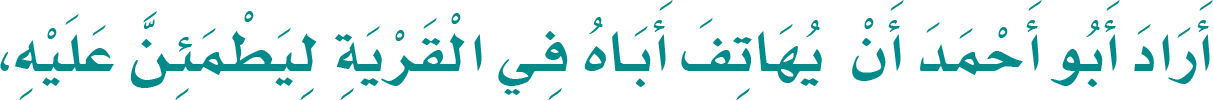 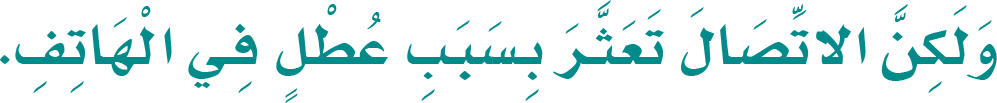 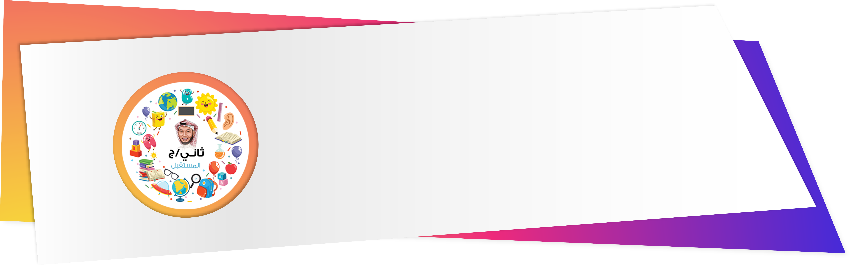 كلمة مختومة بهاء
1
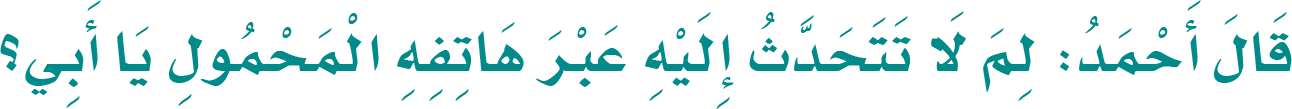 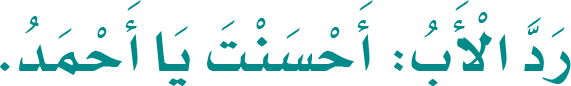 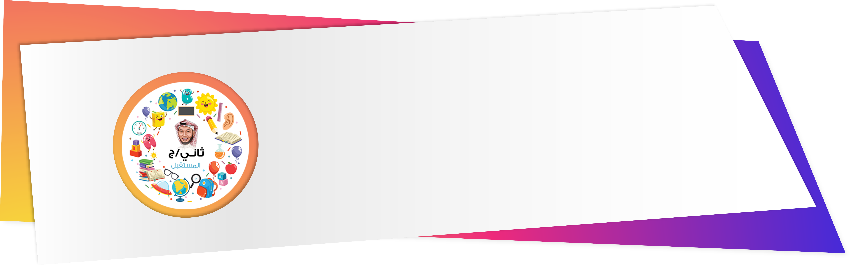 (ال) القمرية
2
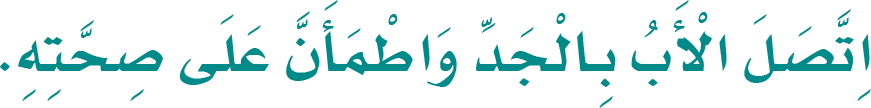 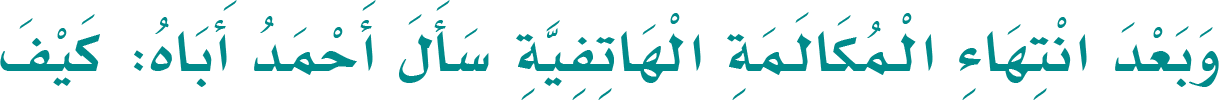 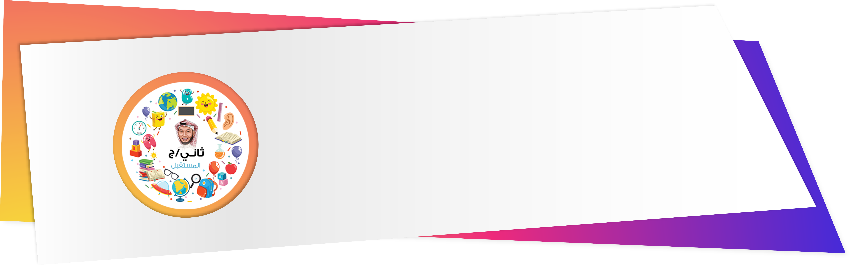 (ال) القمرية
3
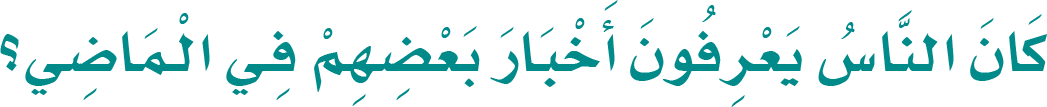 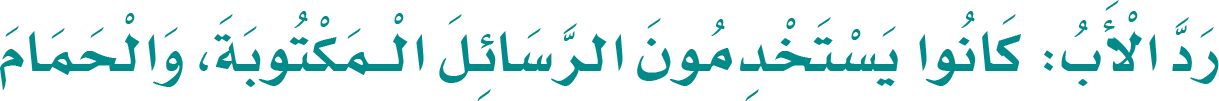 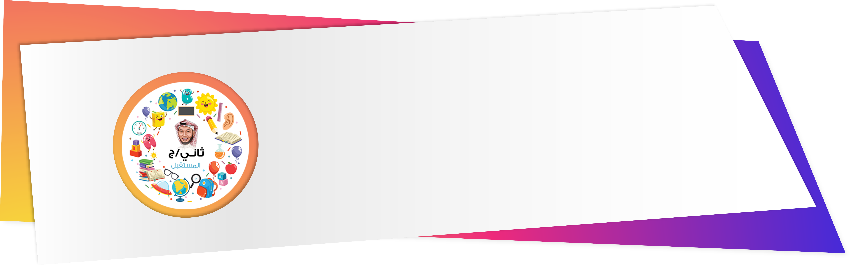 مدّ ألف
4
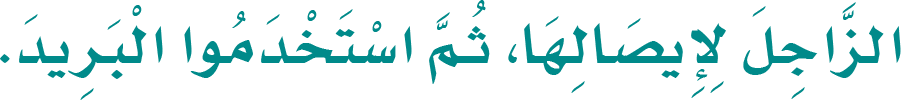 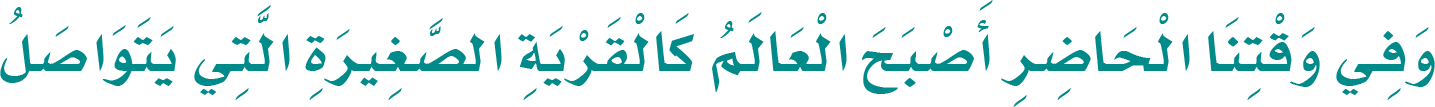 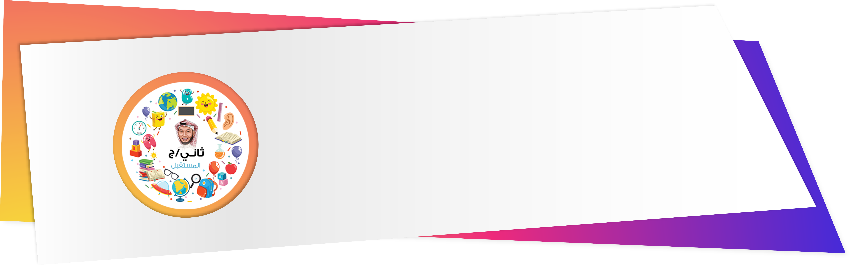 مدّ ياء
5
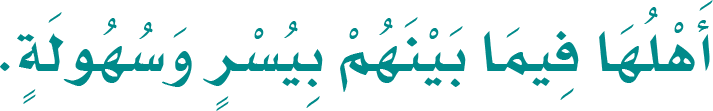 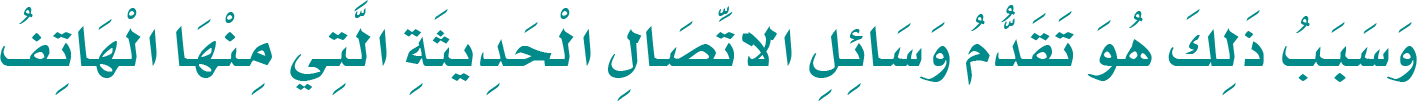 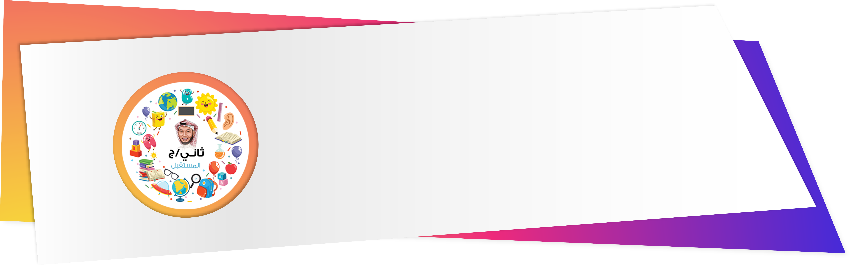 مدّ واو
6
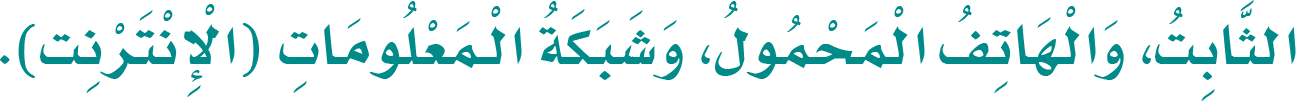 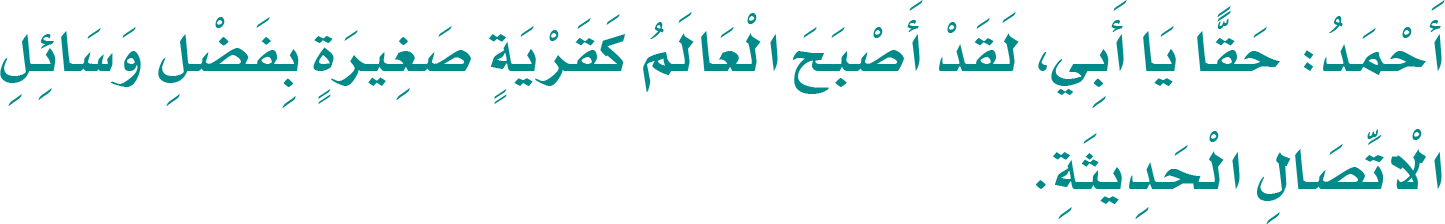 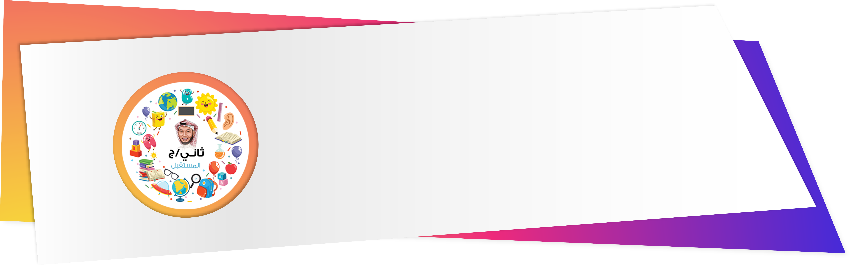 همزة وصل
7
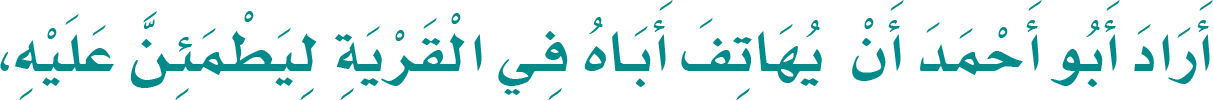 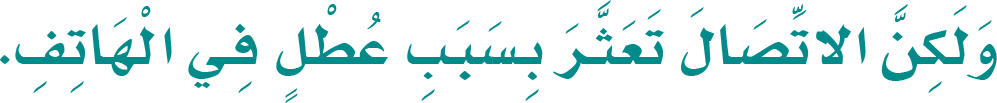 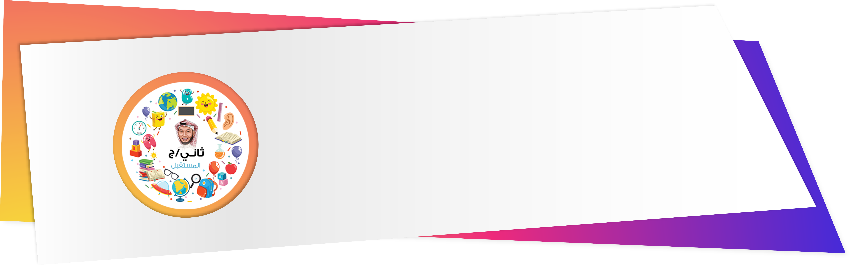 همزة قطع
8
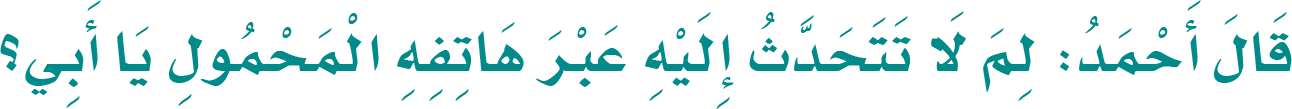 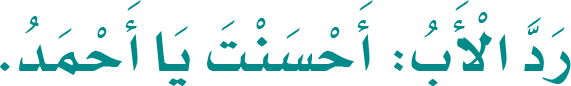 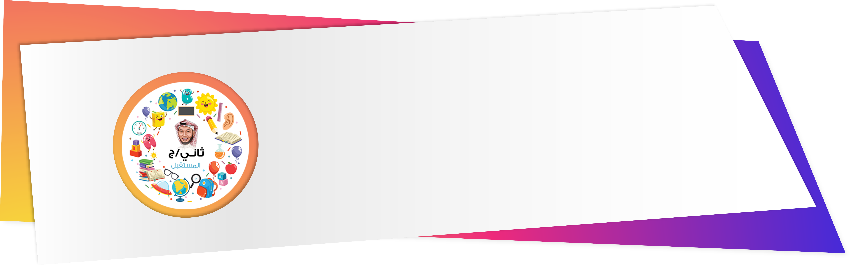 همزة وصل
9
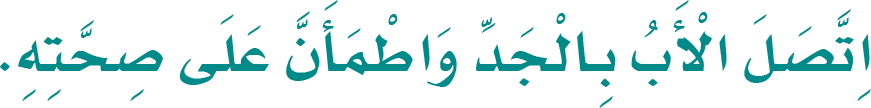 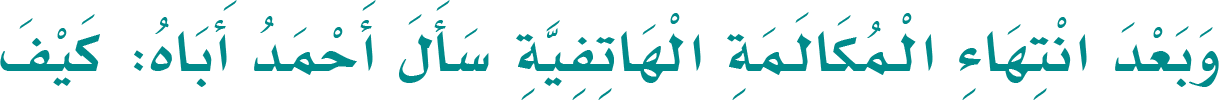 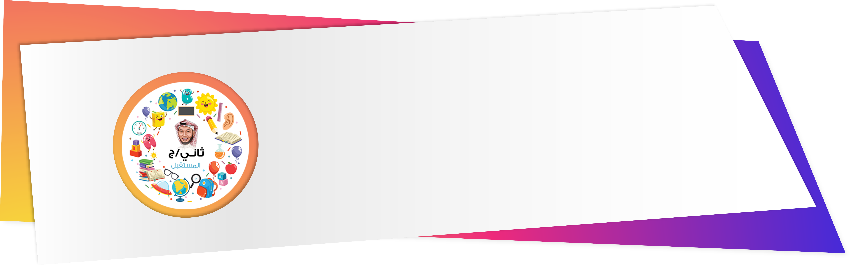 علامة ترقيم
10
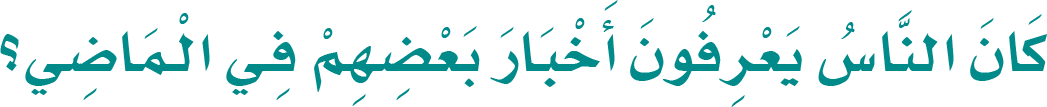 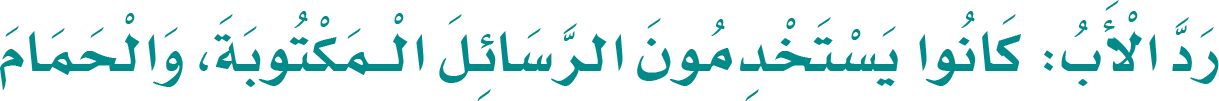 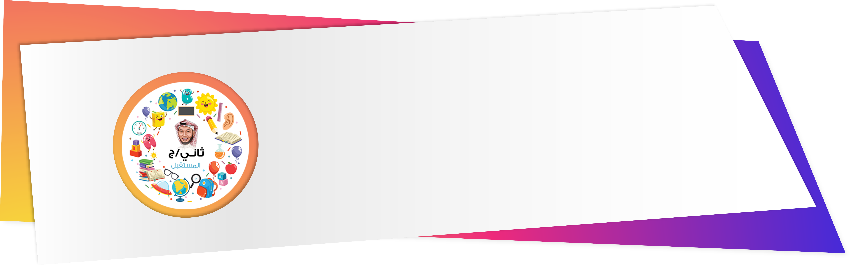 مثنى أخبار
11
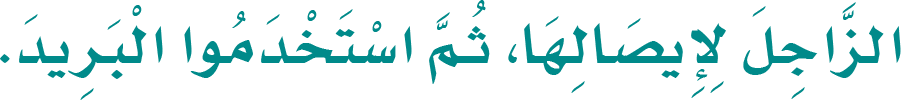 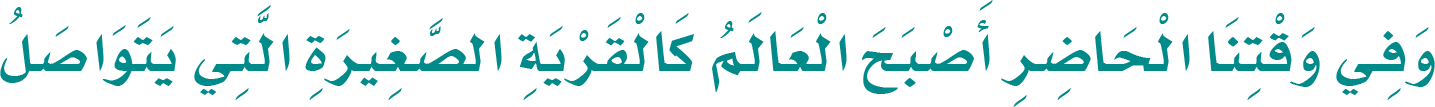 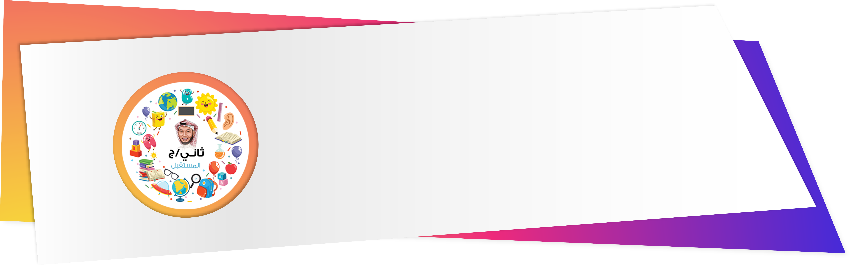 مد ياء
12
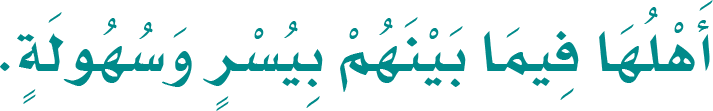 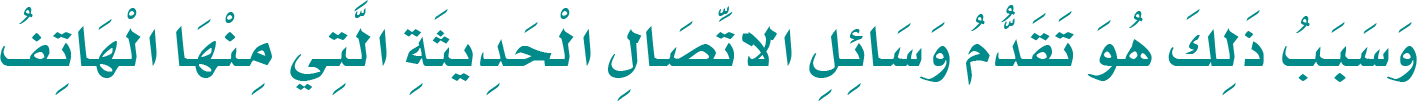 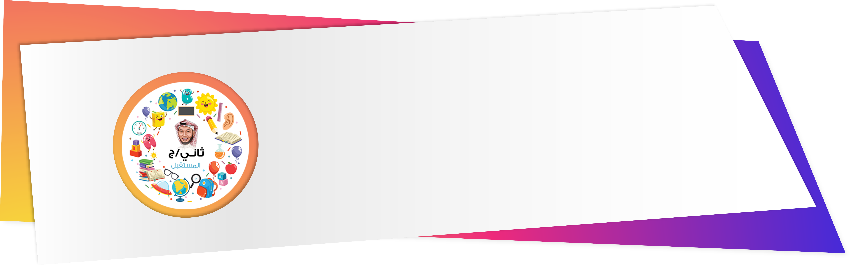 تنوين كسر
13
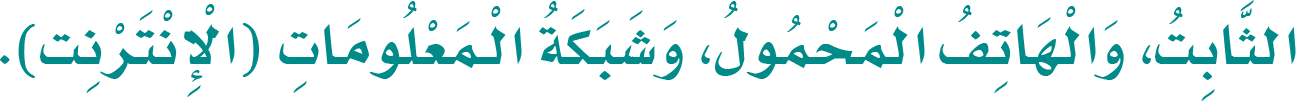 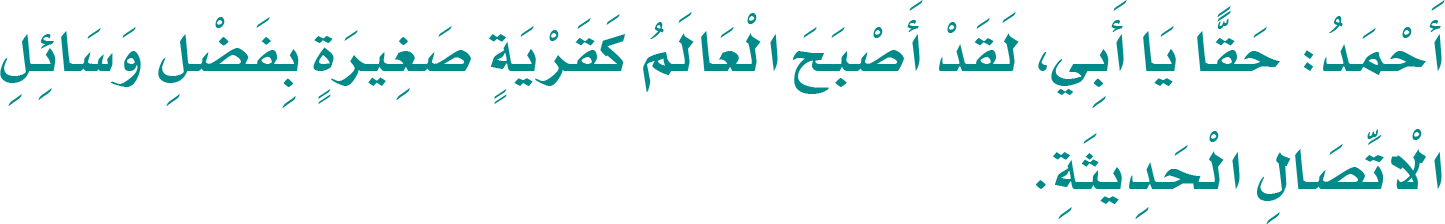 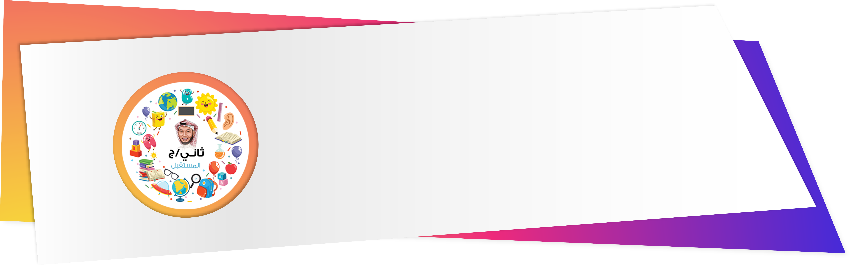 همزة قطع
14
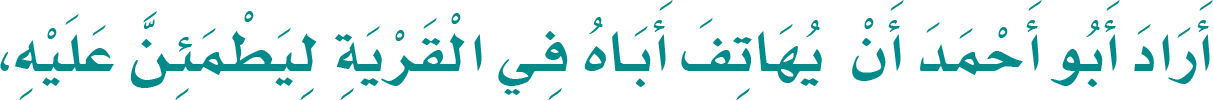 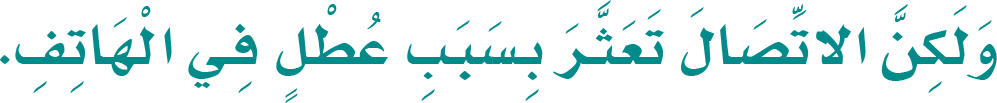 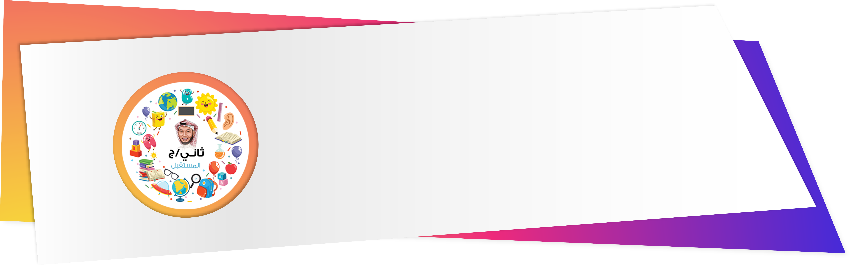 مد واو
15
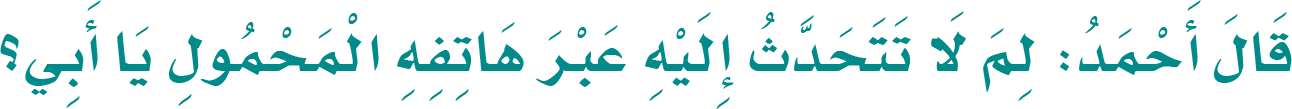 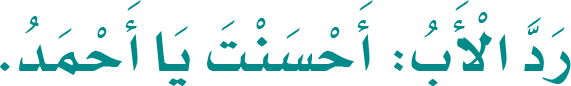 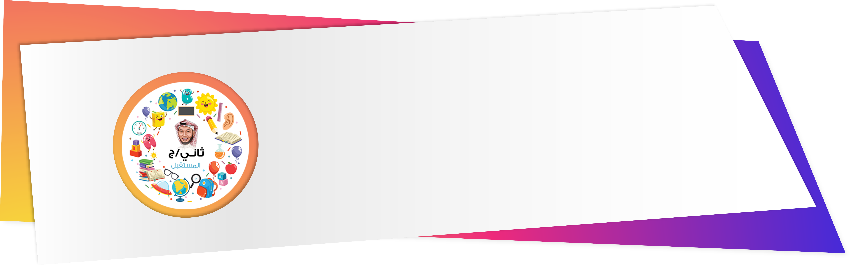 كلمة مختومة بياء
16
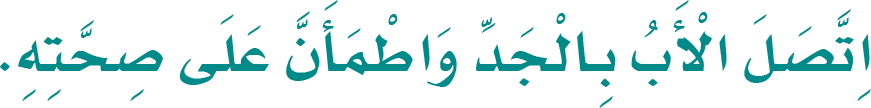 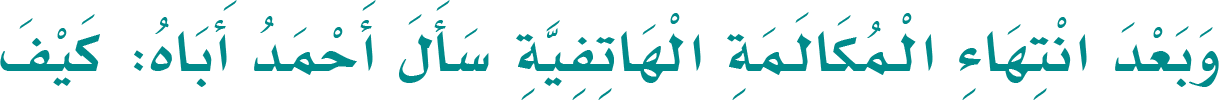 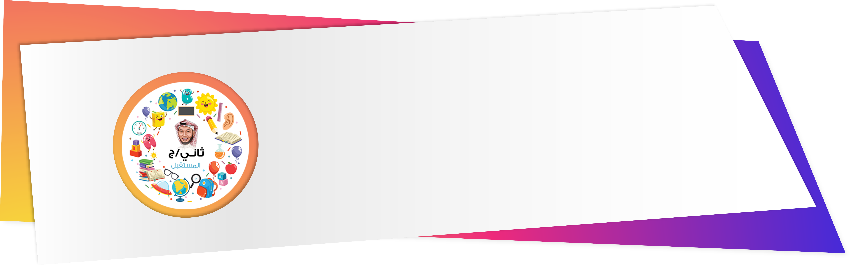 اسم
17
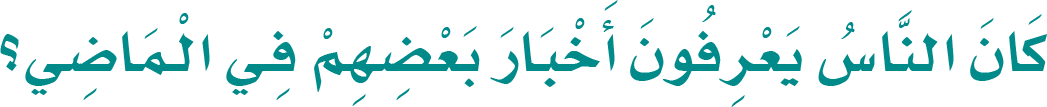 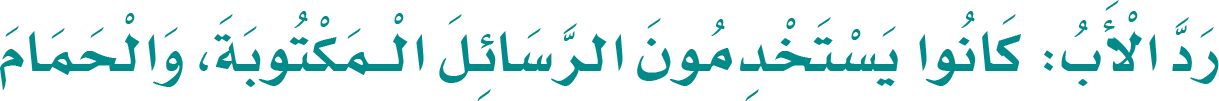 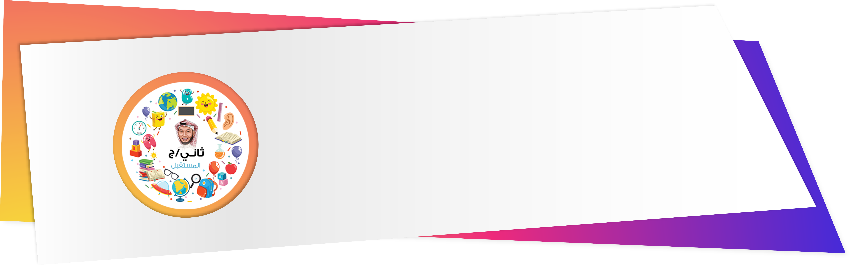 اسم
18
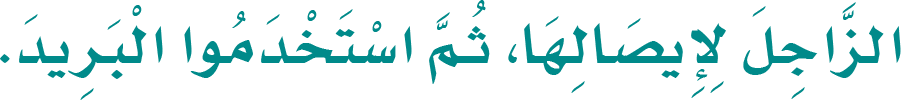 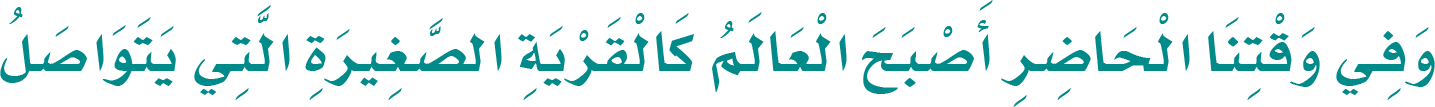 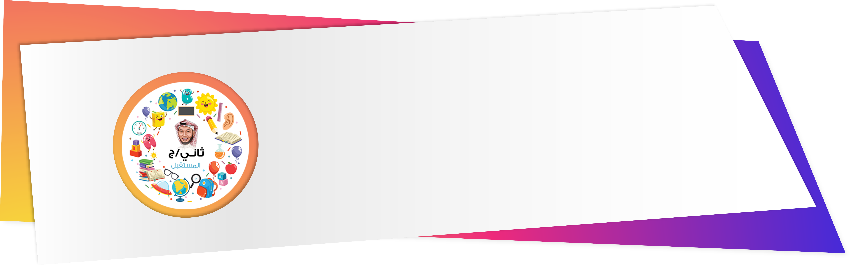 همزة وصل
19
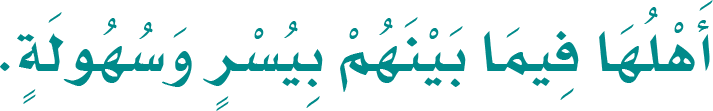 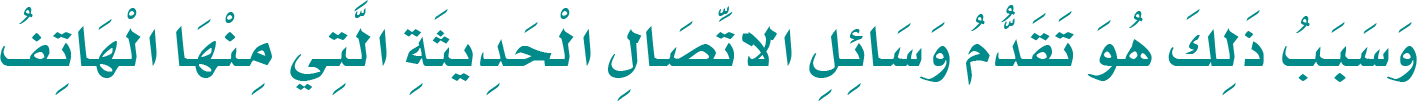 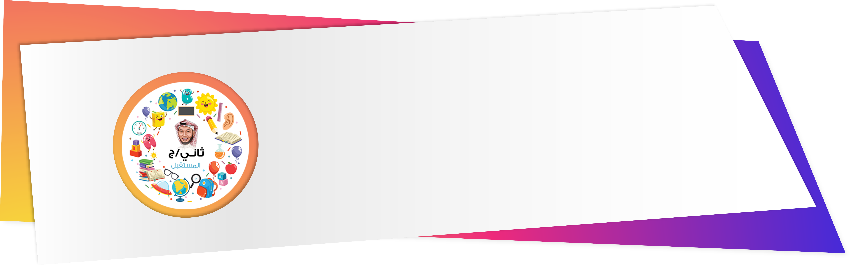 فعل
20
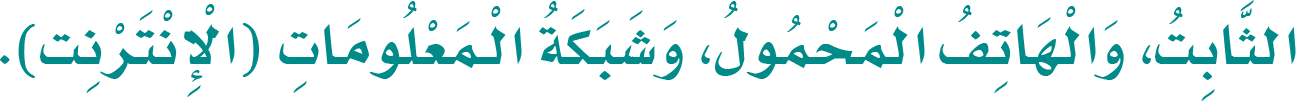 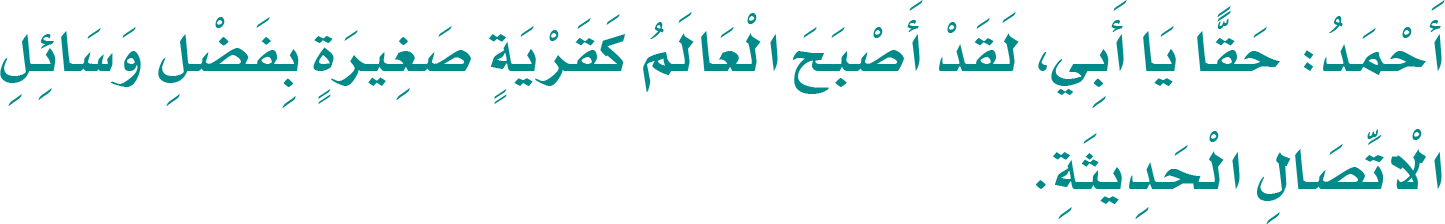 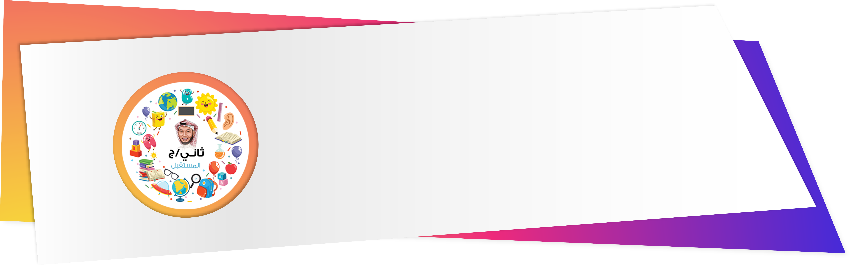 تضعيف بتنوين الفتح
21
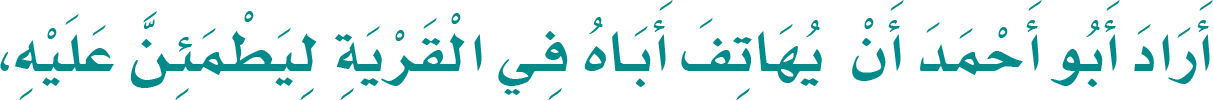 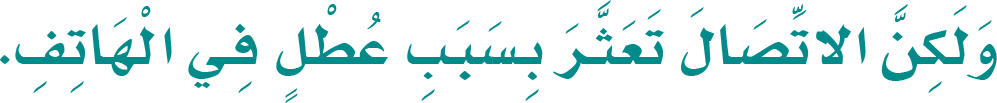 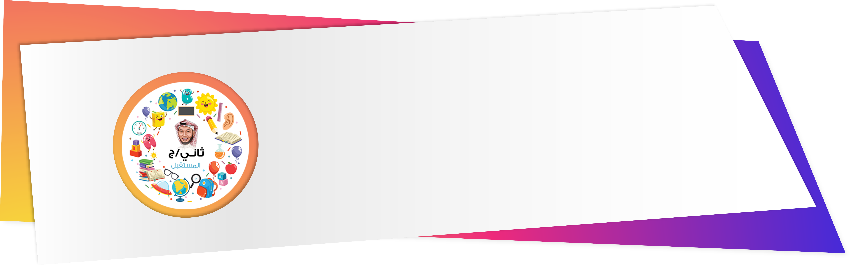 مقطع ساكن
22
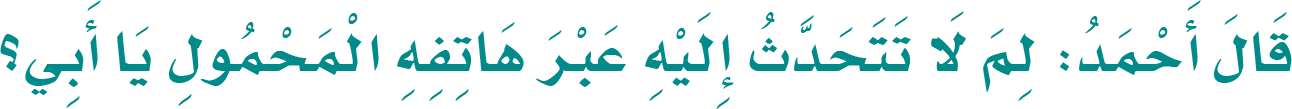 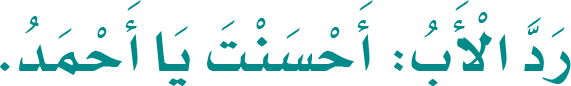 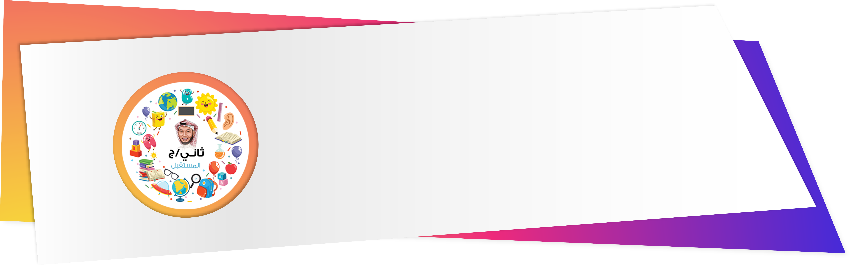 كلمة مختومة بتاء مفتوحة
23
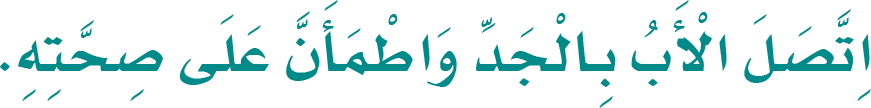 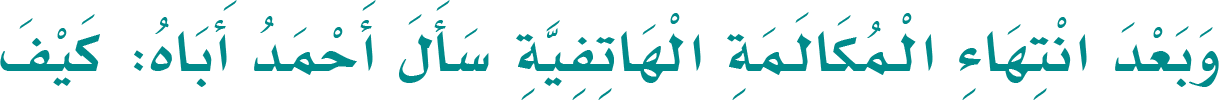 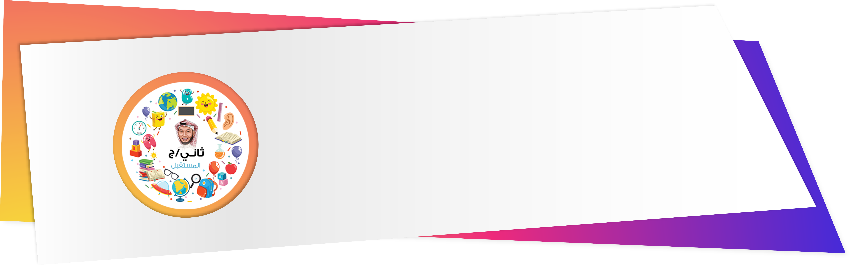 أداة استفهام
24
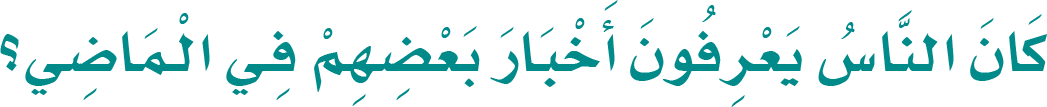 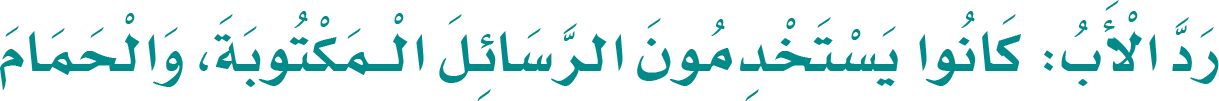 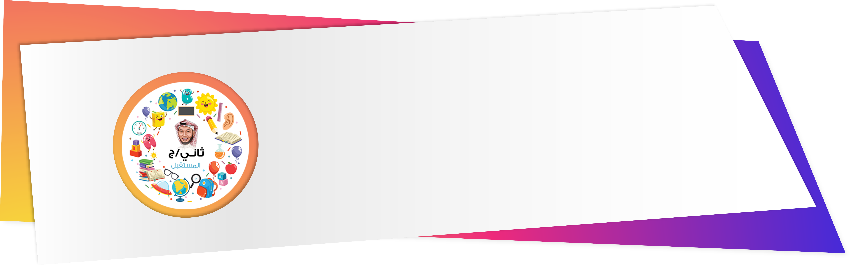 ضد الماضر
25
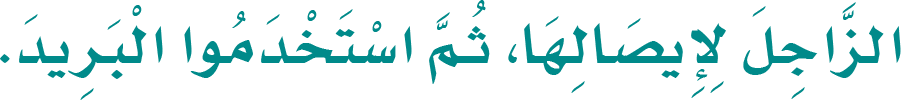 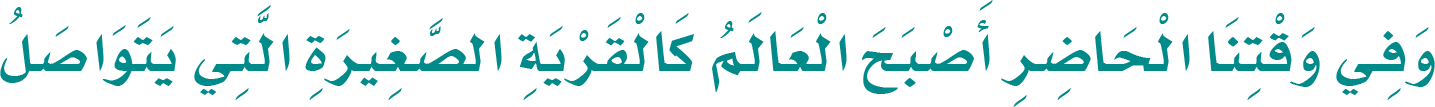 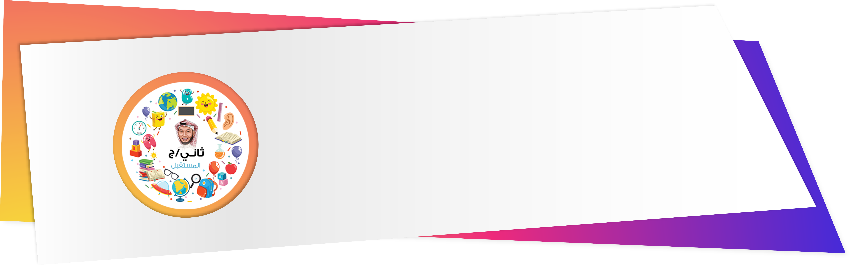 جمع كلمة قرية
26
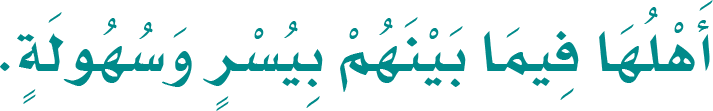 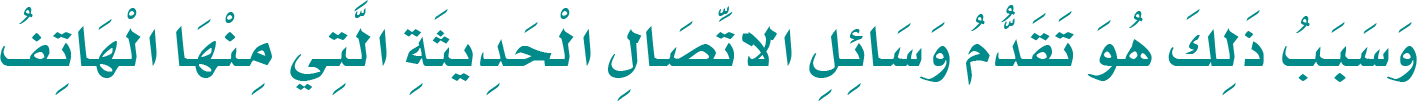 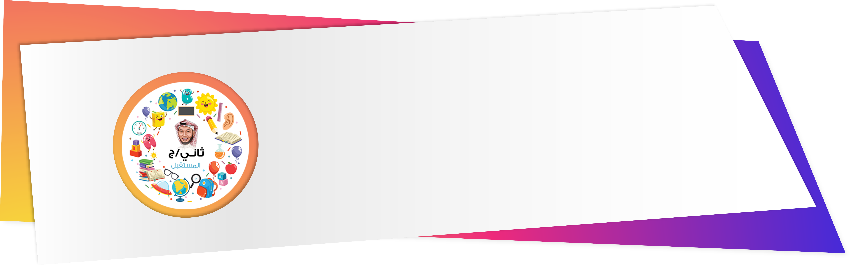 مفرد وسائل
27
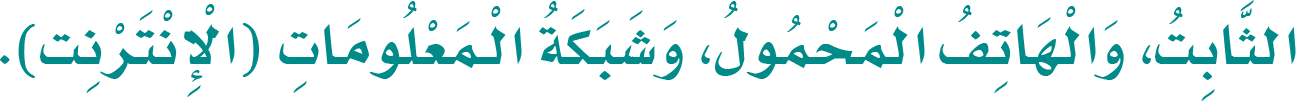 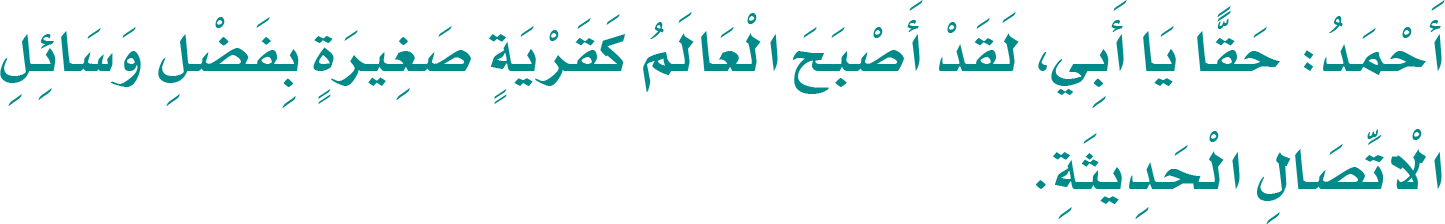 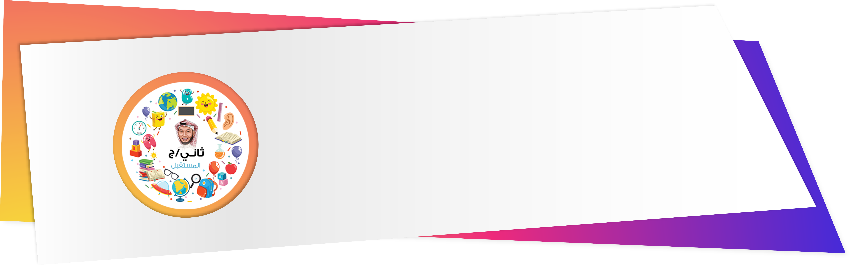 حرف عطف
28
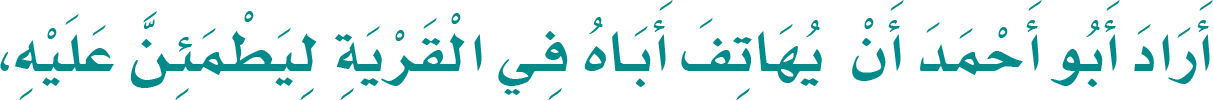 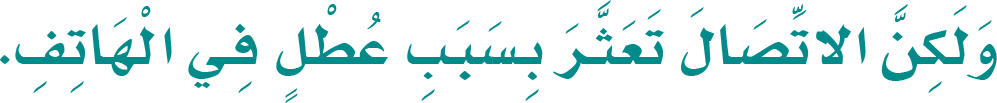 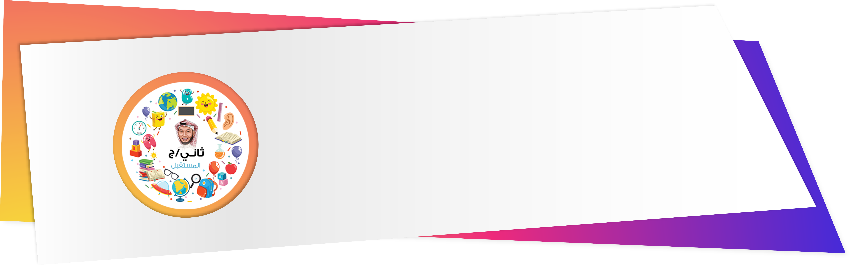 تنوين كسر
29
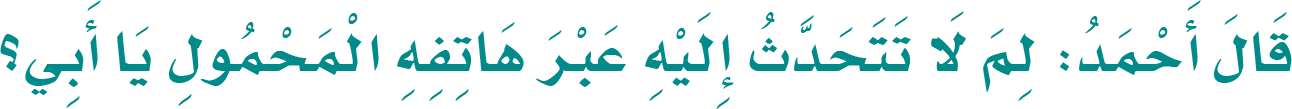 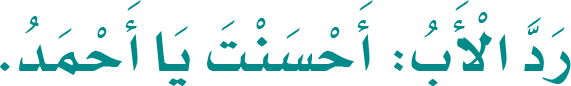 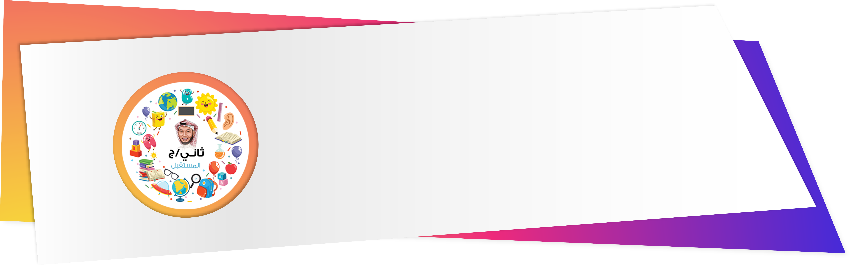 ضد المحمول
30
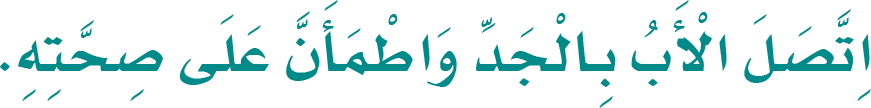 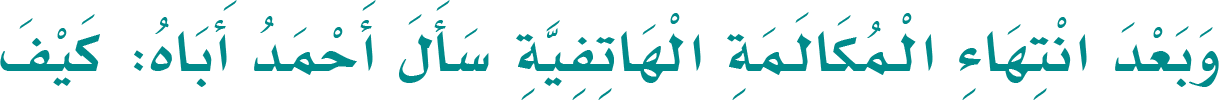 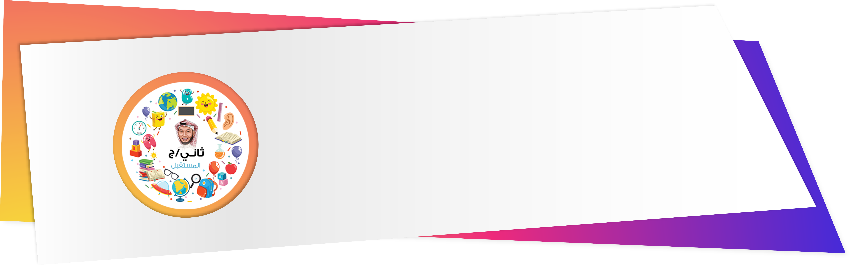 تضعيف بالكسر
31
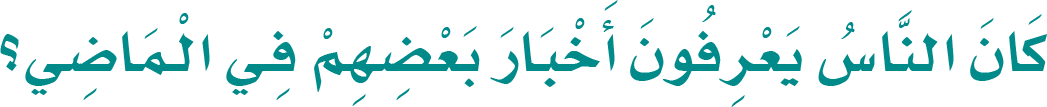 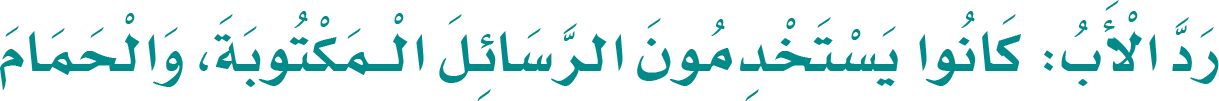 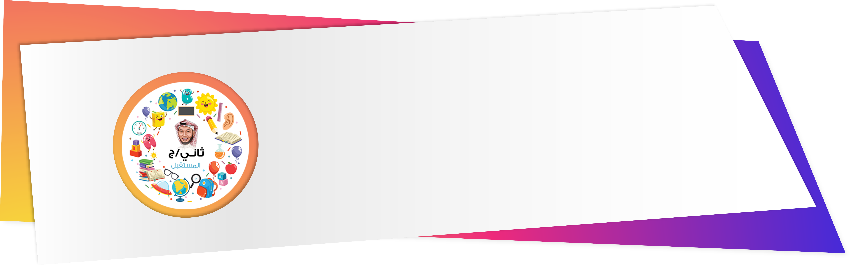 علامة ترقيم
32
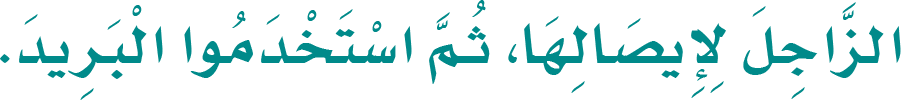 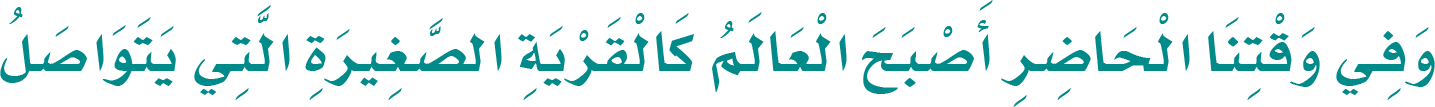 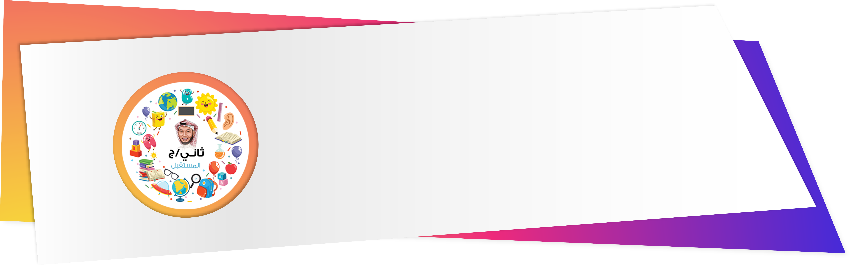 (ال) الشمسية
33
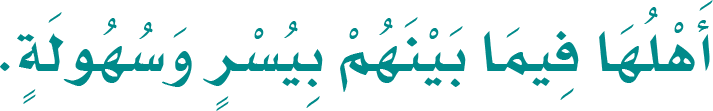 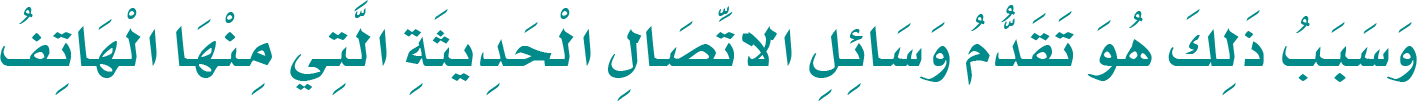 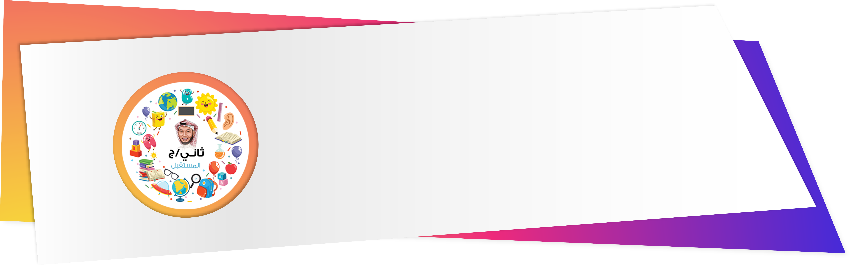 (ال) القمرية
34
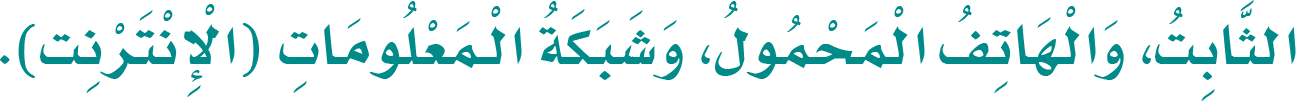 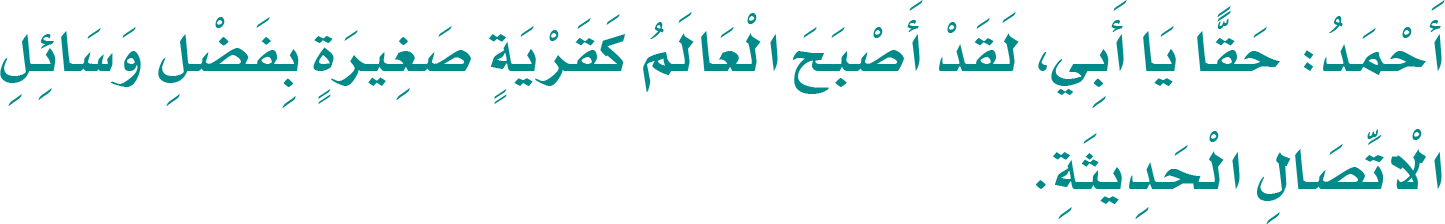 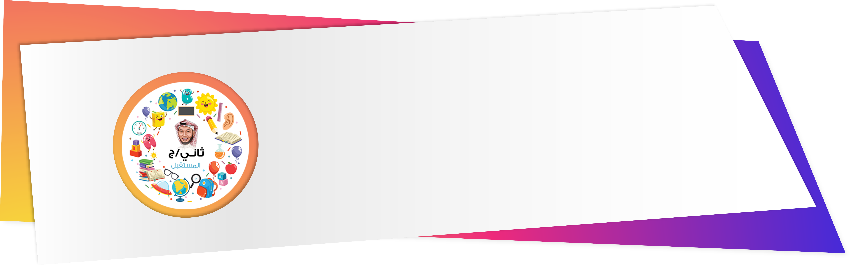 مد ألف
35
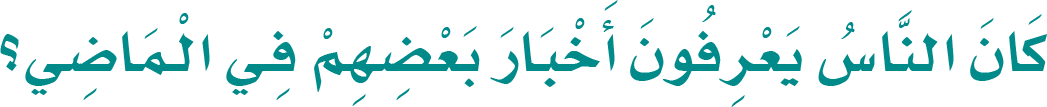 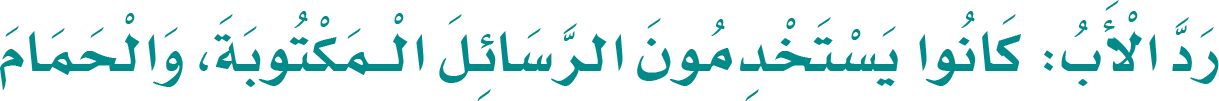 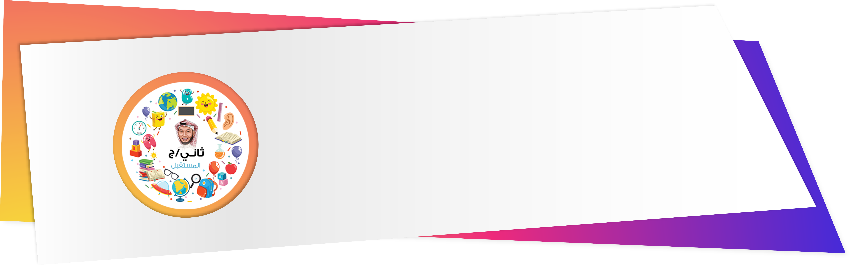 مد واو
36